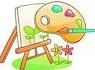 Art of Invariant Generation
for
Symbolic Loop Bound Analysis
Sumit Gulwani
(Microsoft Research, Redmond, USA)
Joint work with:Trishul Chilimbi, Sagar Jain, Bhargav Gulavani, Eric Koskinen, Tal Lev-Ami, Krishna Mehra,          Mooly Sagiv, Saurabh Srivastava, Florian Zuleger
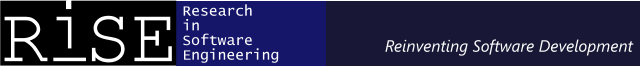 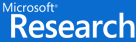 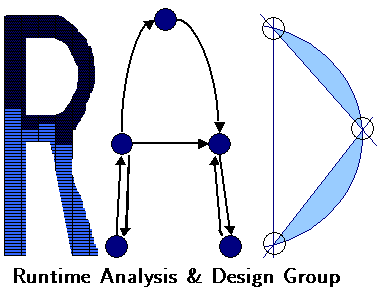 TexPoint fonts used in EMF. 
Read the TexPoint manual before you delete this box.: AA
Problem Definition
This talk: Given a loop, compute symbolic worst-case bounds on number of loop iterations (in terms of inputs).
Harder than proving loop termination.
Key Idea: Reduce problem to invariant generation.
Extensions:
Procedure bounds
Amortized Bounds
Recursive procedures, Concurrent procedures
Variety of Resources (besides just time)
Monotonic (e.g., time, n/w traffic)
Non-monotonic (e.g., memory usage, call stack depth)
Other kinds of bounds
Average-case bounds, Lower bounds, Real time bounds
1/32
Applications
Provide immediate feedback during code development
Use of unfamiliar APIs
Code Editing

Performance Analysis
Identify corner cases (unlike profiling)
2/32
Reducing Bound Analysis to Invariant Generation
Inputs: int n
c := 0;
while cond do 
    c := c+1;
    S
while cond do 
    S
Claim: If c·F(n) is a loop invariant, then Max(0,F(n)) is an upper bound on number of loop iterations.
3/32
Importance of Max Rule
Claim: If c·F(n) is a loop invariant, then Max(0,F(n)) is an upper bound on number of loop iterations.

If we instead claim F(n) to be an upper bound, we get an unsound conclusion. Consider, for example:
Test(int n1, int n2)
      int c1:=0; while (c1<n1) c1++;
      int c2:=0; while (c2<n2) c2++;
c1·n1 is a loop invariant. Suppose we regard n1 to be an upper bound for first loop. (Similarly, for c2 and n2).
Thus, n1+n2 is an upper bound for Test procedure.
But this is clearly wrong when say n1=100 and n2=-100.
4/32
Example: Bound Analysis from Invariants
Inputs: int n
x := 0; y := n; 
c := 0; 
while (x < y) 
    c := c+1;
    if (*) x := x+2;
    else y := y-2;
Consider the inductive loop invariant: 2c = x+(n-y) Æ  x<y
 Projecting out x and y yields c · n/2. 
Thus, Max(0,n/2) is an upper bound on loop iterations.
5/32
Challenges in Computing Required Invariants
Challenge 1: Invariants required are often non-linear and disjunctive.
When loops have control-flow inside them, which lead to bounds itself being disjunctive/non-linear.

Challenge 2: Invariants reference numerical properties of (partitions of) data-structures (partition-size invariants).
When loops iterate over data-structures.
6/32
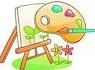 Art of Invariant Generation for Bound Analysis
Program Transformations
To enable generation of sophisticated invariants (on original program) from composition of simpler invariants (on transformed program).
Non-linear/Disjunctive/Partition-size invariants from simple (linear) invariant generation tools.
Colorful Logic
Invariant language + decision procedures to reason about formulas in that language.
Non-linear/Disjunctive/Partition-size abstract domains (for programs where transformations don’t help).
Fixpoint Brush
For generating inductive loop invariants.
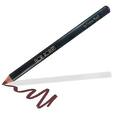 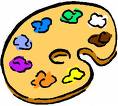 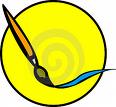 7/32
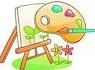 Art of Invariant Generation for Bound Analysis
Program Transformations
Reduce need for disjunctive/non-linear invariants
Multiple Counter Instrumentation (POPL ‘09a)
Control Flow Refinement (PLDI ’09a)
Reduce need for partition-size invariants.
Quantitative Attributes Instrumentation (POPL ‘09a)
Colorful Logic
Partition-size Abstract Domain (POPL ‘09b)
Non-linear Abstract Domain (CAV ‘08)
Fixpoint Brush
Iterative (PLDI ‘06)
Constraint-based (PLDI ‘08, PLDI ‘09b)
Pattern Matching (Ongoing work)
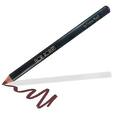 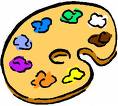 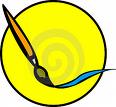 8/32
Example: Loop with disjunctive bound
Inputs: int n, x0, z0
    c := 0;
    x := x0; z := z0;
    while (x<n) 
         c++;
         if (z>x) x++;
         else z++;
Inputs: int n, x0, z0
    c1 := 0; c2 := 0;
    x := x0; z := z0;
    while (x<n) 
         if (z>x) x++; c1++;
         else z++; c2++;
Loop has disjunctive bound Max(0,n-x0) + Max(0,n-z0).
Single counter requires disjunctive invariants.
Use of multiple counters (different counters for different paths) facilitate bound computation using linear invariants. 
c1·n-x0 . Thus, # of executions of if-branch: Max(0,n-x0)
c2·n-z0 . Thus, # of executions of else-branch: Max(0,n-z0) 
Therefore, total # of iterations: Max(0,n-x0) + Max(0,n-z0)
9/32
Example: Loop with polynomial bound
Inputs: uint n.m
x:=0; y:=0;

while (x<n)
    if (y<m) y++;
    else y:=0; x++;
Inputs: uint n.m
x:=0; y:=0;
c1 := 0; c2 := 0;
while (x<n)
    if (y<m) y++; c1++; 
    else y:=0; x++; c2++;
Inputs: uint n.m
x:=0; y:=0;
c1’ := 0; c2 := 0;
while (x<n)
    if (y<m) y++; c1’++; 
    else y:=0; x++; c2++; c1’:=0;
Loop has polynomial bound (1+m)*(1+n).
c2·n. Thus, # of executions of else-branch: n
Bound on c1 (# of executions of if-branch) is non-linear.  
c1’·m. Thus, # of executions of if-branch in between any two executions of else-branch: m
Therefore, Total # of iterations: (1+m)*(1+n)
10/32
Automating Multiple Counter Instrumentation
Track each acyclic path (inside a loop) with a separate counter.

Challenge: Decide the locations where to re-initialize a given counter to 0. 

Key Idea: Re-initializing a counter to 0 increases ability of an invariant generator to discover bound on the counter. 
But can’t simply re-initialize every counter to 0 on all other paths as it creates circular dependencies between counters.
Paper describes an appropriate algorithm that is quadratic (in # of paths in the loop).
11/32
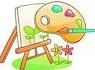 Art of Invariant Generation for Bound Analysis
Program Transformations
Reduce need for disjunctive/non-linear invariants
Multiple Counter Instrumentation (POPL ‘09a)
Control Flow Refinement (PLDI ’09a)
Reduce need for partition-size invariants.
Quantitative Attributes Instrumentation (POPL ‘09a)
Colorful Logic
Partition-size Abstract Domain (POPL ‘09b)
Non-linear Abstract Domain (CAV ‘08)
Fixpoint Brush
Iterative (PLDI ‘06)
Constraint-based (PLDI ‘08, PLDI ‘09b)
Pattern Matching (Ongoing work)
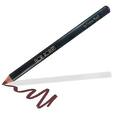 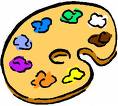 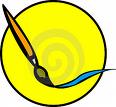 12/32
Example: Loop with multiple phases
Inputs: int n, m
Assume(0<n<m)
x := n+1;
while (xn)
    if (x·m) x++;
    else x := 0;
x := n+1;
while (*)
    P1: assume(xnÆx·m); x++;
    P2: assume(xnÆx>m);  x:=0;
Transition System Representation
Control Flow Refinement
x := n+1;
while (*) {assume(xnÆx·m); x++;}
assume(xnÆx>m);  x:=0;
while (*) {assume(xnÆx·m); x++;}
Control-flow Refinement: Transform a loop with multiple paths into code-fragment with simpler loops.
For above example, (P1 | P2)* reduces to P1+ P2 P1+.
This implies a bound of (m-n)+(1)+(n) = m+1
13/32
Control-Flow Refinement
Recall algebraic equivalence: (P1|P2)* = Skip | (P1|P2) (P1|P2)*
Used by iteration based tools to compute fixed-points.
Now consider a different algebraic equivalence: 
    (P1|P2)* = Skip | P1+ | P2+| P1+ P2 (P1|P2)* | P2+ P1 (P1|P2)*
Here the focus is on action when P1 and P2 interleave.
Expand a loop (P1 | P2)* using the above rule.
Use an invariant generation tool to check feasibility of above cases and accordingly expand recursively.
The expanded code-fragment with simpler loops is easier to analyze. Invariants of simpler loops correspond to disjunctive invariants over the original loop.
14/32
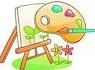 Art of Invariant Generation for Bound Analysis
Program Transformations
Reduce need for disjunctive/non-linear invariants
Multiple Counter Instrumentation (POPL ‘09a)
Control Flow Refinement (PLDI ’09a)
Reduce need for partition-size invariants.
Quantitative Attributes Instrumentation (POPL ‘09a)
Colorful Logic
Partition-size Abstract Domain (POPL ‘09b)
Non-linear Abstract Domain (CAV ‘08)
Fixpoint Brush
Iterative (PLDI ‘06)
Constraint-based (PLDI ‘08, PLDI ‘09b)
Pattern Matching (Ongoing work)
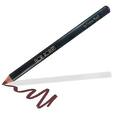 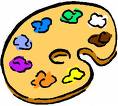 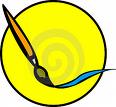 15/32
Example: Loop iterating over a data-structure
BreadthFirstTraversal(List L): 
ToDo.Init();  L.MoveTo(L.Head(),ToDo); c:=0;
while (! ToDo.IsEmpty()) 
       c++; e := ToDo.Head(); ToDo.Delete(e);
       foreach successor s in e.Successors()
		     if (L.contains(s)) L.MoveTo(s,ToDo);
Bound may require reference to quantitative attributes of a data-structure. E.g., Len(L): Length of list L.
Inductive Invariant for the outer while-loop
          c · Old(Len(L)) - Len(L) – Len(ToDo) Æ 
          Len(L) ¸ 0 Æ Len(ToDo) ¸ 0
This implies a bound of Old(Len(L)) for while loop.
16/32
User-defined Quantitative Attributes
User describes semantics of quantitative attributes by stating how they are updated by various data-structure methods.
Paper gives examples of quantitative attributes for trees, bit-vectors, composite structures (e.g., list of lists)
Trees: Height, Number of nodes
Bit-vectors: Number of 1 bits
List of lists: Sum of # of nodes in all nested lists.
17/32
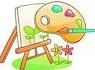 Art of Invariant Generation for Bound Analysis
Program Transformations
Reduce need for disjunctive/non-linear invariants
Multiple Counter Instrumentation (POPL ‘09a)
Control Flow Refinement (PLDI ’09a)
Reduce need for partition-size invariants.
Quantitative Attributes Instrumentation (POPL ‘09a)
Colorful Logic
Partition-size Abstract Domain (POPL ‘09b)
Non-linear Abstract Domain (CAV ‘08)
Fixpoint Brush
Iterative (PLDI ‘06)
Constraint-based (PLDI ‘08, PLDI ‘09b)
Pattern Matching (Ongoing work)
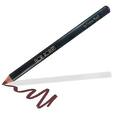 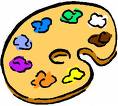 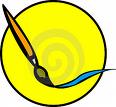 18/32
Example: Loop requiring partition-size invariants
BubbleSort (int[] A, int n): 
change := true;
c := 0;
while (change) 
    c := c+1;
    change := false; 
     for (j:=0; j<n-1; j++)
          if (A[j]>A[j+1]) {swap(A[j],A[j+1]); change := true;}
From the inductive loop invariant c · size(Asorted)
    where A = Asorted U  Aunsorted
    we can deduce a bound of n
19/32
Design of a Partition-Size Abstract Domain
Modular construction of new logical domain, from a given set/partition domain and a numerical domain.
Set/Partition Domain
Tracks sets of memory locations
E.g., Canonical Abstraction [SRW’02], Separation Domain [DOY’06], Boolean Heaps [PW’05]
Numerical Domain
Track sizes and correlations with numerical variables
E.g., Polyhedra [CH’78], Octagon [Miné’01], Intervals [CC’07]
Key Idea: Construct decision procedure for new logical domain using decision procedures for constituent domains, akin to Nelson-Oppen combination procedure.
But more challenging since domains aren’t disjoint, and hence need to share more than variable equalities.
20/32
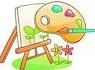 Art of Invariant Generation for Bound Analysis
Program Transformations
Reduce need for disjunctive/non-linear invariants
Multiple Counter Instrumentation (POPL ‘09a)
Control Flow Refinement (PLDI ’09a)
Reduce need for partition-size invariants.
Quantitative Attributes Instrumentation (POPL ‘09a)
Colorful Logic
Partition-size Abstract Domain (POPL ‘09b)
Non-linear Abstract Domain (CAV ‘08)
Fixpoint Brush
Iterative (PLDI ‘06)
Constraint-based (PLDI ‘08, PLDI ‘09b)
Pattern Matching (Ongoing work)
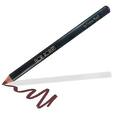 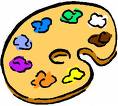 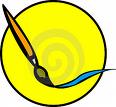 21/32
Example: Loop with non-linear bound
Inputs: int y0, int n
x := 0; y := y0;
c := 0;
while (x<n)
    c := c+1;
    x := x+y; y := y+1;
Termination proof: lexicographic polyranking fns

From inductive loop invariant y2=y02 + 2x Æ c=y-y0 Æ x<n we can deduce bound of sqrt{2n}+max(0,-2y0)+1
22/32
Design of a Non-linear Abstract Domain
View a non-linear relationship 3log x + 2x · 5y over {x,y} as a linear relationship over {log x, 2x, y}  
User provides semantics of non-linear operators using directed inference rules of form L ) R
Exponentiation: e1·e2+c ) 2e1 · 2e2£2c
Logarithm: e1·ce2 Æ 0·e1 Æ 0·e2 ) log(e1) · log c + log(e2)
Multiplication: e1·e2+c Æ e¸0 ) ee1 · ee2+ec
If we deduce a fact of form L (using linear reasoning), we assert the corresponding fact R.
Key Idea of Expression Abstraction: Restrict new fact deduction to a small set of expressions, either given by user or constructed heuristically from program syntax.
23/32
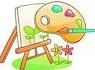 Art of Invariant Generation for Bound Analysis
Program Transformations
Reduce need for disjunctive/non-linear invariants
Multiple Counter Instrumentation (POPL ‘09a)
Control Flow Refinement (PLDI ’09a)
Reduce need for partition-size invariants.
Quantitative Attributes Instrumentation (POPL ‘09a)
Colorful Logic
Partition-size Abstract Domain (POPL ‘09b)
Non-linear Abstract Domain (CAV ‘08)
Fixpoint Brush
Iterative (PLDI ‘06)
Constraint-based (PLDI ‘08, PLDI ‘09b)
Pattern Matching (Ongoing work)
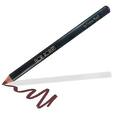 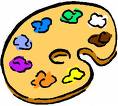 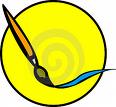 24/32
Iterative Fixpoint over Linear+Uninterpreted Fns.
Need to provide Join and Widen transfer functions.
Join: Merge facts at control location
Widen: Overapproximate at loop headers for convergence.

Paper describes construction for JoinD1+D2 using JoinD1 and JoinD2 as black-boxes. 
Analogous to Nelson-Oppen construction of DecideD1+D2 from DecideD1 and DecideD2, but more challenging!
JoinLINEAR described in [Cousot, Halbwachs, POPL ’78].
JoinUNINTERPRETED FNS described in [Gulwani, Necula, SAS ’04].

Similarly for Widen
25/32
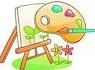 Art of Invariant Generation for Bound Analysis
Program Transformations
Reduce need for disjunctive/non-linear invariants
Multiple Counter Instrumentation (POPL ‘09a)
Control Flow Refinement (PLDI ’09a)
Reduce need for partition-size invariants.
Quantitative Attributes Instrumentation (POPL ‘09a)
Colorful Logic
Partition-size Abstract Domain (POPL ‘09b)
Non-linear Abstract Domain (CAV ‘08)
Fixpoint Brush
Iterative (PLDI ‘06)
Constraint-based (PLDI ‘08, PLDI ‘09b)
Pattern Matching (Ongoing work)
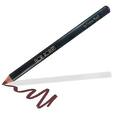 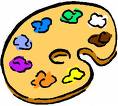 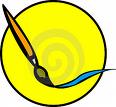 26/32
Constraint-based Fixpoint over Arithmetic
User provides templates for invariants (e.g., some boolean combination of a0+iaixi ¸ 0). 
The trick now is to generate constraints over ai’s that establish inductiveness of the invariant. 
The constraints are then solved for ai’s using off-the-shelf constraint solvers. There is no iteration.

This technique is especially suited for bound analysis since we are looking for invariants of the form c · Function(inputs)
27/32
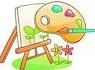 Art of Invariant Generation for Bound Analysis
Program Transformations
Reduce need for disjunctive/non-linear invariants
Multiple Counter Instrumentation (POPL ‘09a)
Control Flow Refinement (PLDI ’09a)
Reduce need for partition-size invariants.
Quantitative Attributes Instrumentation (POPL ‘09a)
Colorful Logic
Partition-size Abstract Domain (POPL ‘09b)
Non-linear Abstract Domain (CAV ‘08)
Fixpoint Brush
Iterative (PLDI ‘06)
Constraint-based (PLDI ‘08, PLDI ‘09b)
Pattern Matching (Ongoing work)
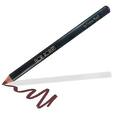 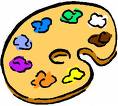 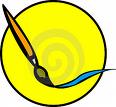 28/32
Pattern-Matching Based Technique
Bounds for a loop with a single/similar paths T can be computed most efficiently using a few patterns/rules.
Program Transformation techniques are used to translate multi-path loops into single-path loops.
If T ) e > 0 and e[X’/X] · e-1, then Bound(T) is e.
If T ) e > 1 and e[X’/X] · e/2, then Bound(T) is log(e).
If T ± T = false, then Bound(T) is 1.
Examples
flag Æ flag’=false
1
i’¸i+1 Æ i<n
n-i
i’=2*i Æ i<n
log(n/i), provided i¸1
i0 Æ i’=i<<1
32
y  Null Æ y’ = y.Next
Length(y), provided y is acyclic
29/32
Recurrence Solving Techniques vs. Our Fixpoint Brush
Recurrence Solving Techniques vs. Our Fixpoint Brush
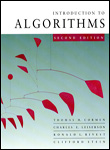 Undergraduate Textbook on Algorithms by Cormen, Leiserson, Rivest, Stein describes 3 fundamental methods for recurrence solving:
Example of a recurrence: T(n)=T(n-1)+2n Æ T(0)=0
Iteration Method
Expands/unfolds the recurrence relation
Similar to Iterative Fixpoint
Substitution Method
Assumes a template for a closed-form
Similar to Constraint-based Fixpoint
Masters Theorem
Provides a cook-book solution for T(n)=aT(n/b)+f(n)
Similar to Pattern Matching
30/32
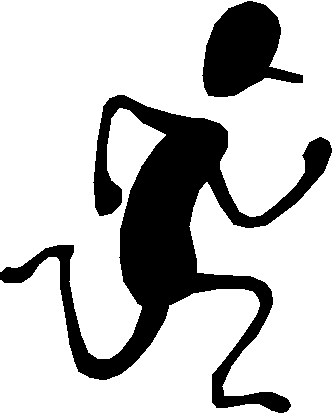 SPEED tool
Implements following design choices.
Non-trivial program transformations + Linear arithmetic + Pattern matching
Built over Phoenix Compiler Infrastructure
Can handle C++ source code, C++/.Net binaries
Uses Z3 SMT solver as the logical reasoning engine.
Can reason about loops that iterate using arithmetic, bit-vector, boolean, list/collection variables.
Success ratio of 60-90% for computing loop bounds.
Some representative failure cases (because of current lack of inter-procedural reasoning):
for (i:=0; i<n; i := i+g)
for (i:=0; ig; i := i+1)
for (i:=0; i<n; i := P(i));
31/32
Conclusion
Bound Analysis
An application area waiting to benefit from advances in invariant generation technology.
Several important/open/challenging problems
Concurrent Procedures, Average-case Bounds

Art of Invariant Generation
Program Transformations + Colorful Logic + Fixpoint Brush
Abstract Interpretation/Data-flow Analysis/Model Checking
None + Analysis-specific + Iterative
An effective design choice for bound analysis
Non-trivial transformations + Linear arith + Pattern Matching
SMT solvers perform precise reasoning of loop-free code. Pattern Matching performs role of inductive reasoning.
32/32